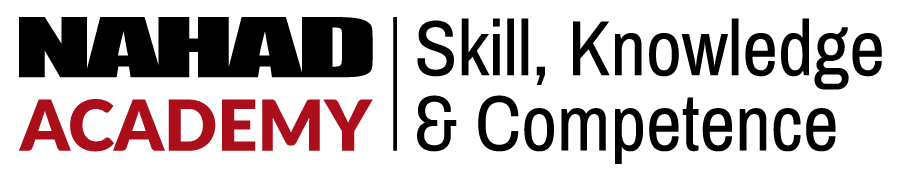 HOSE SAFETY INSTITUTE CERTIFICATION
ONLINE COURSE SERIES
HSI HANDBOOK CERTIFICATION
CERTIFICATION COURSE SERIES:

1. Hose Safety Basics / Assessment

2. Hose Type Course / Assessment
Composite Hose 
Corrugate Metal Hose 
Hydraulic Hose 
Industrial Hose

3. Post Fabrication / Assessment
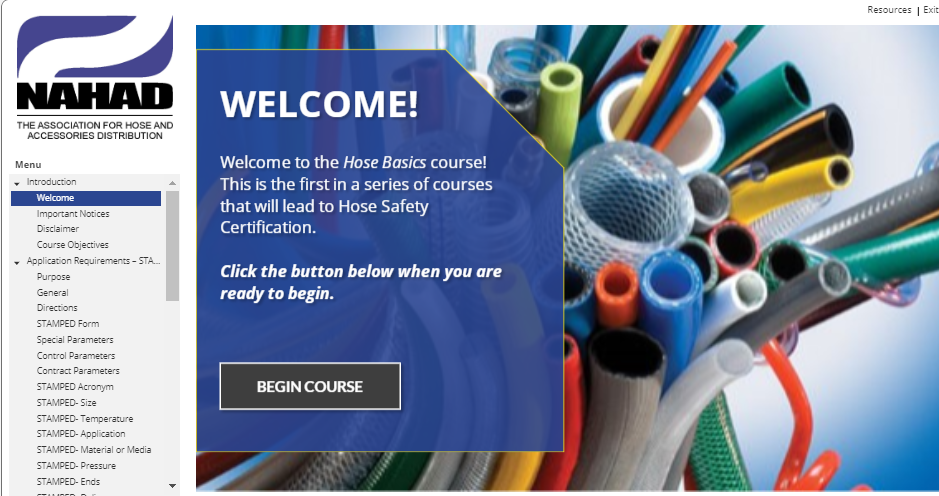 HSI FABRICATION CERTIFICATION
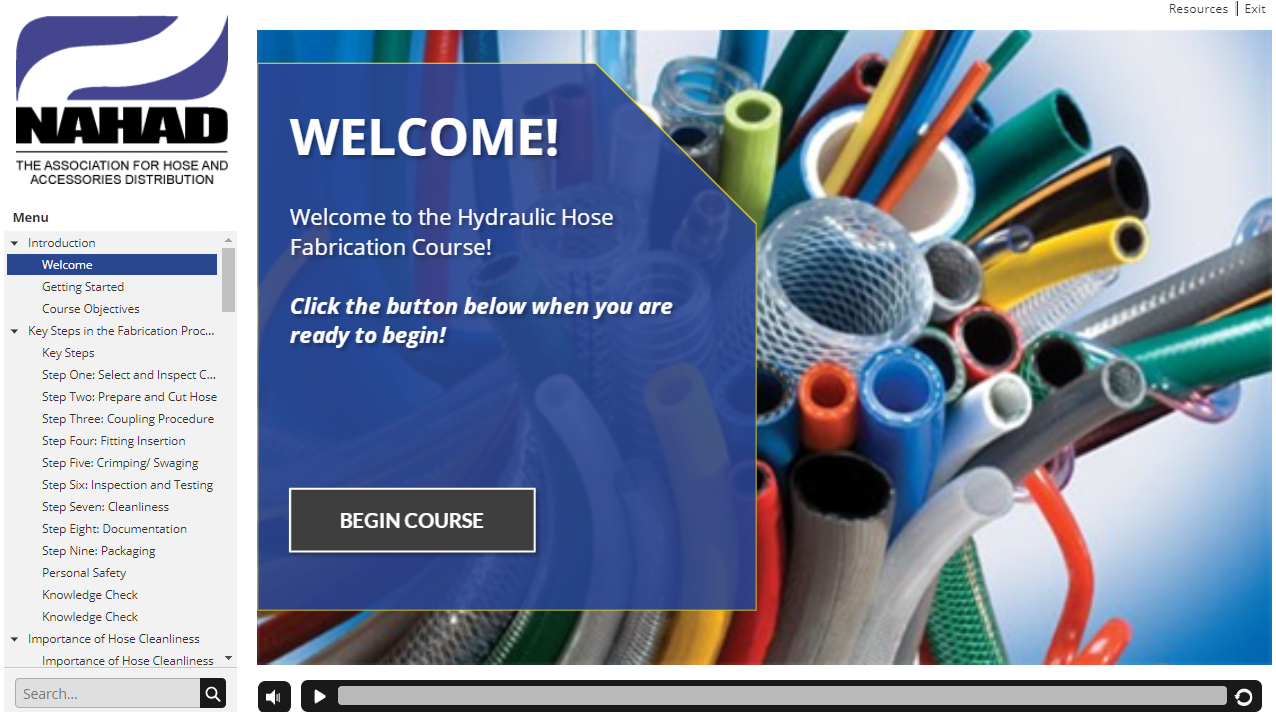 CERTIFICATION COURSES:

Select your hose type, complete the course, and pass the online assessment.

Composite Hose
Corrugate Metal Hose 
Hydraulic Hose 
Industrial Hose
ORGANIZED BY LEARNING OBJECTIVE
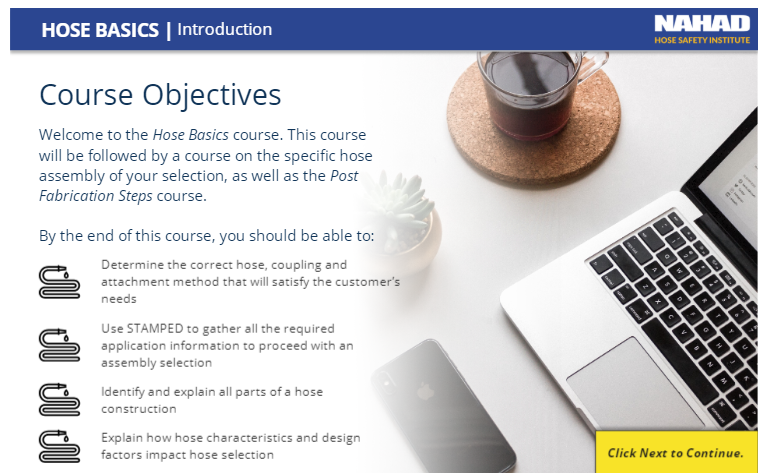 Handbook certification course content follows the HSI Handbook.  

Fabrication certification courses follow the recently revised Fabrication Guides
LEARNERS INTERACT
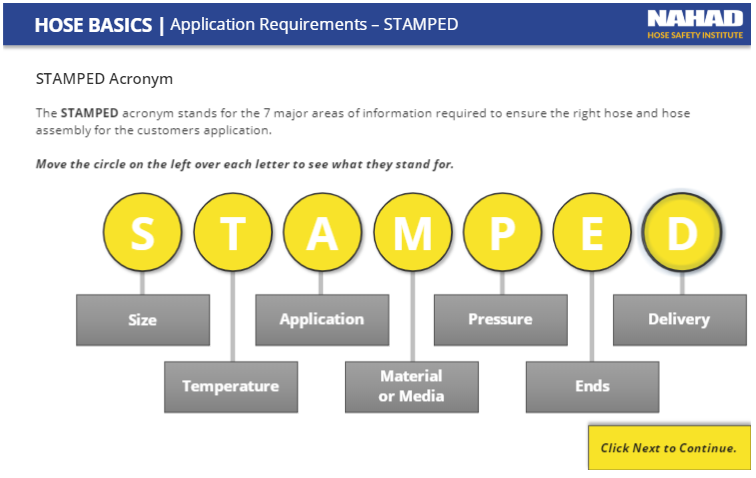 Interact with the content required
LEARNERS ARE ENGAGED
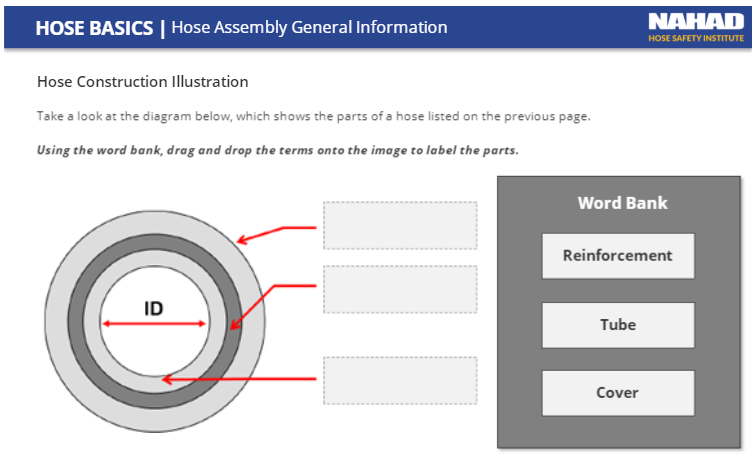 Activities are built into the course
KNOWLEDGE IS CHECKED
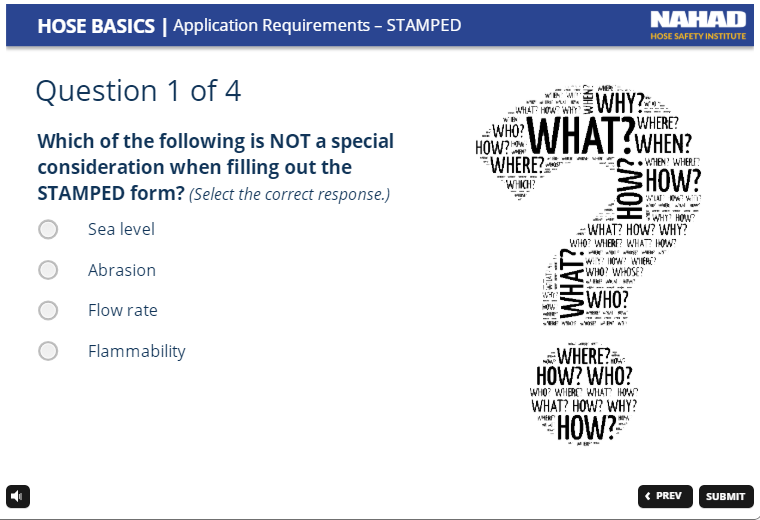 ‘Knowledge Checks’ are added after each section
SUBSCRIPTION OPTION
Purchase Annual Subscriptions

A subscription provides one employee access to 200+ titles plus HSI Certification Courses
Track employee progress & completions 
$295 per subscription
HSI CERTIFICATION SERIES OPTION
Register an Employee for NAHAD HSI Certification Series
Enrolled in and qualify for HSI certification in more than one hose type: Industrial, Hydraulic, Corrugated Metal or Composite Hose
$150 includes one hose type course
$  50 for each additional hose specialty course
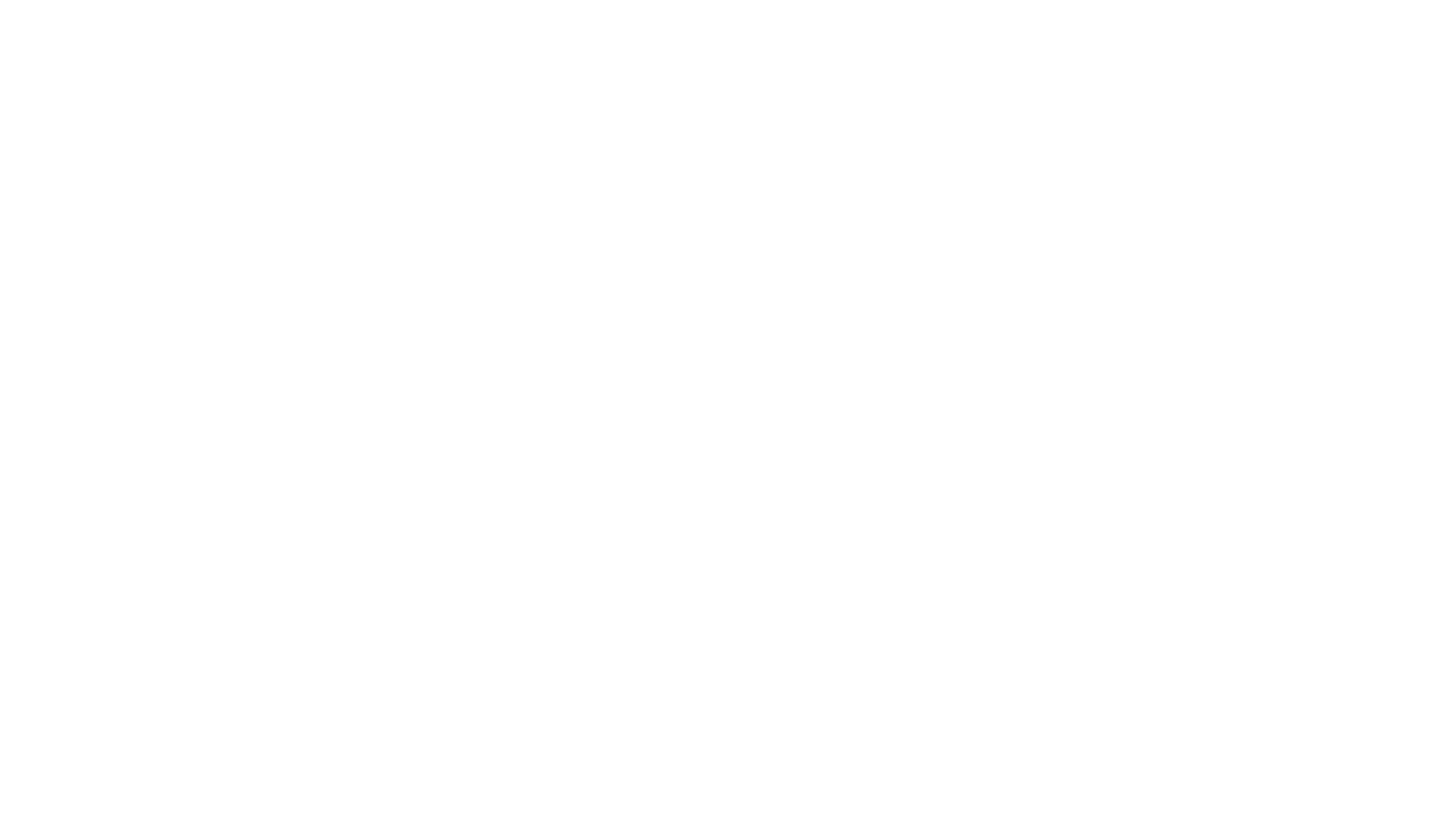 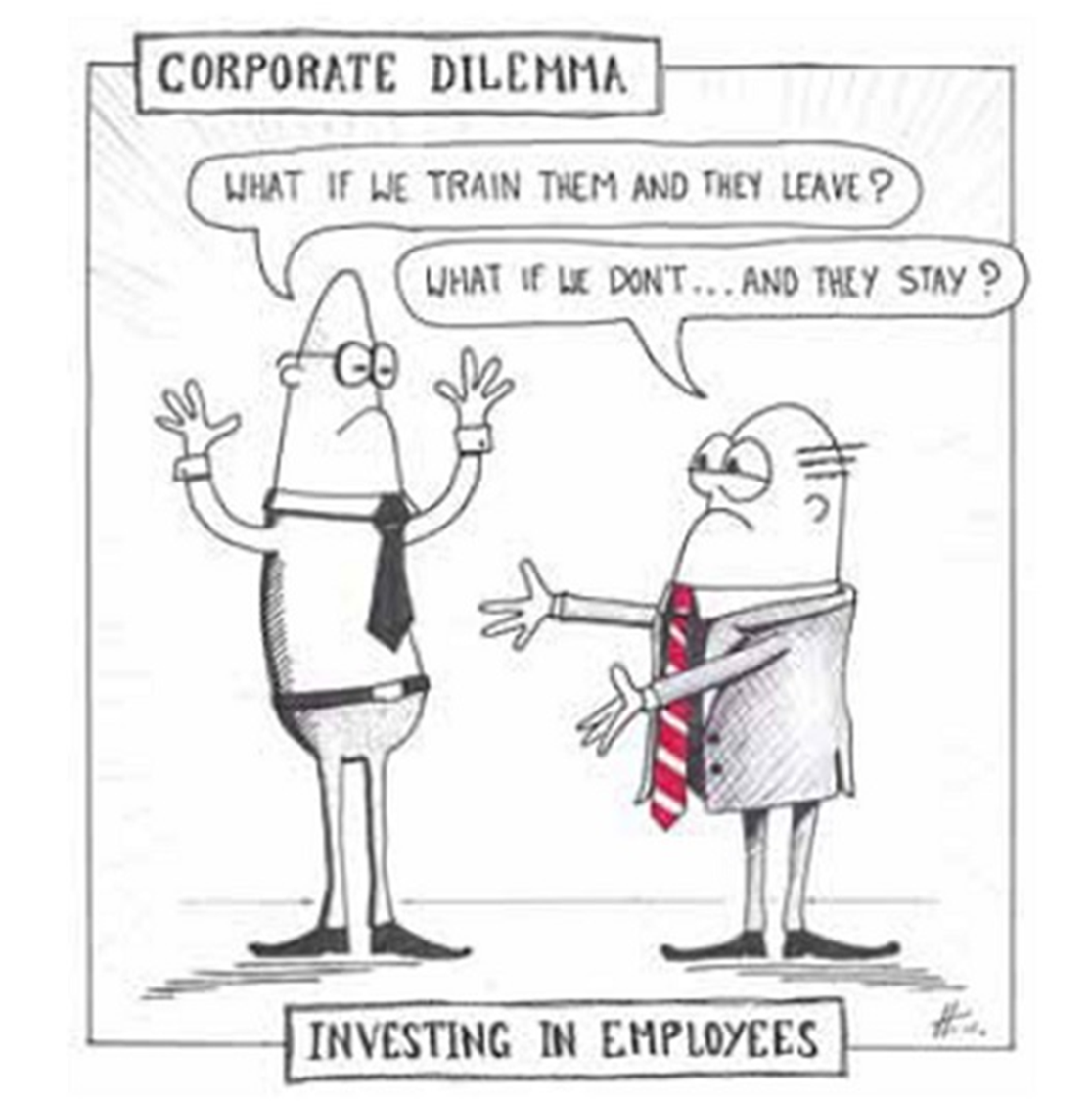 ENROLL TODAY
Go to: www.nahad.org/education
Email: education@nahad.org